Life Game Set Up

You should have four different types of cards.
Sort them into piles four piles with these sides facing upwards:







You should also have a sheet with three houses.
…And an information sheet.

You will also need:
A calculator
Something to write with/on
A die
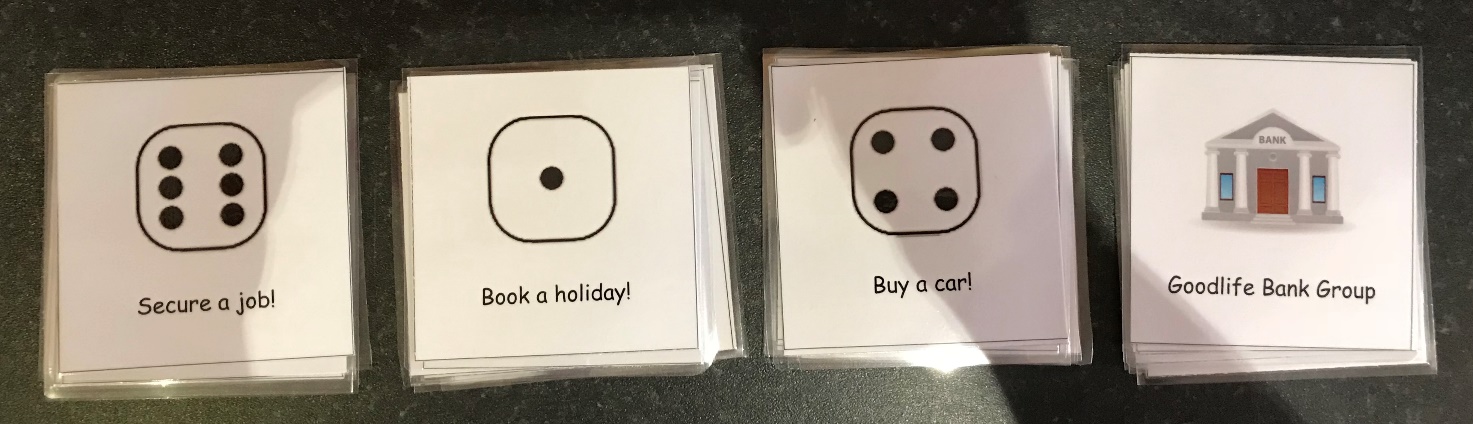 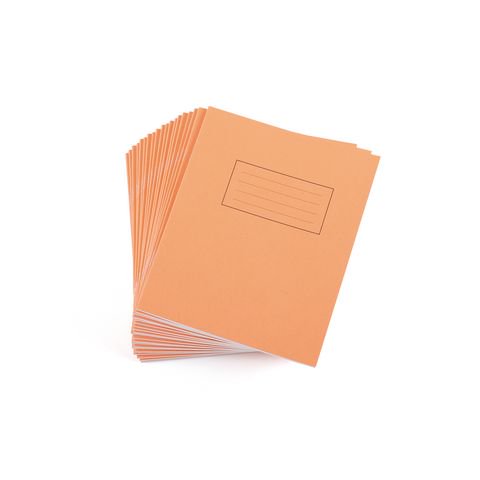 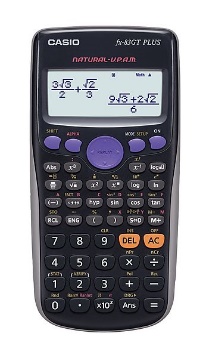 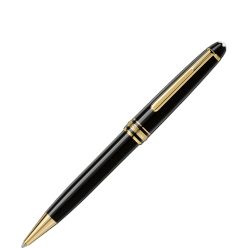 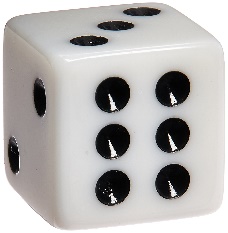 Happy birthday!

You’ve just been born. 

To celebrate your birth, your grandparents set aside £5000 for you in a high-interest savings account. 

Roll the die to see which bank they choose.
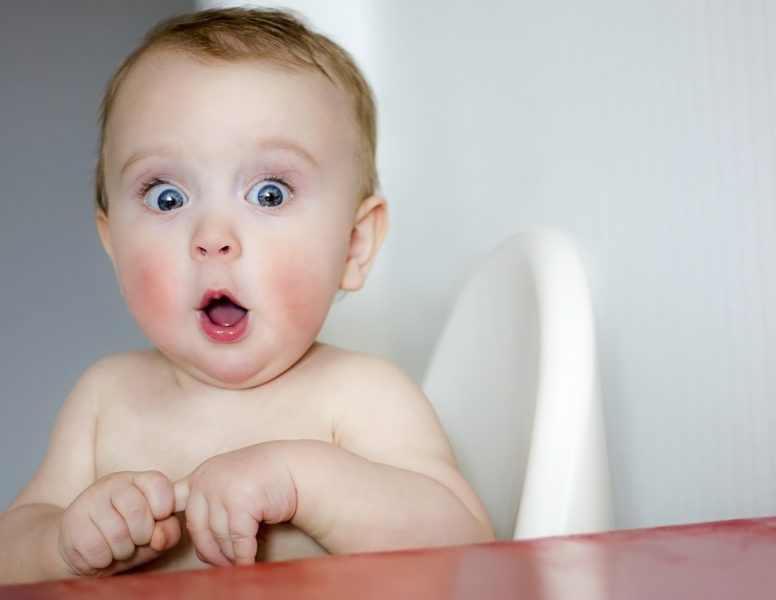 Goodlife Bank Group		Spotlight Holdings Inc.
Elite Credit Union		Felicity Banks Inc.
Cloud Nine Banks		Goldleaf Corporation
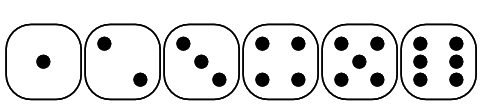 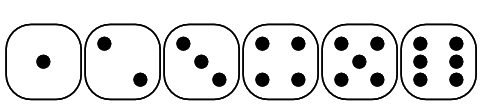 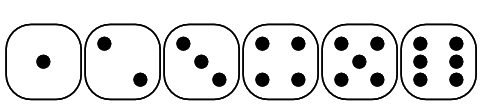 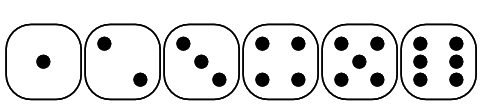 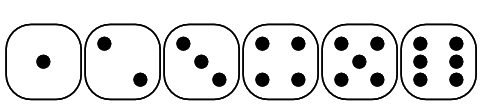 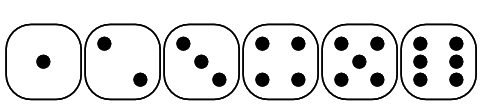 18 years later…
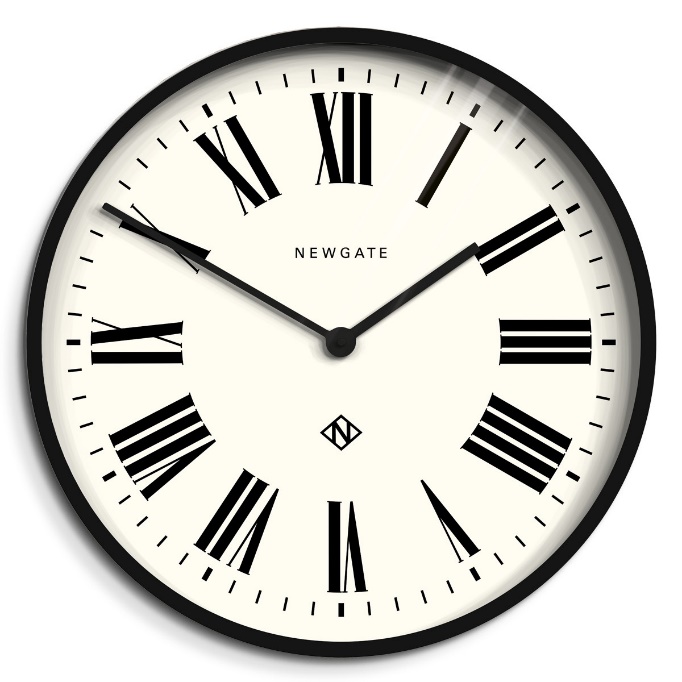 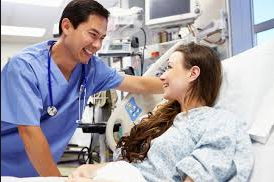 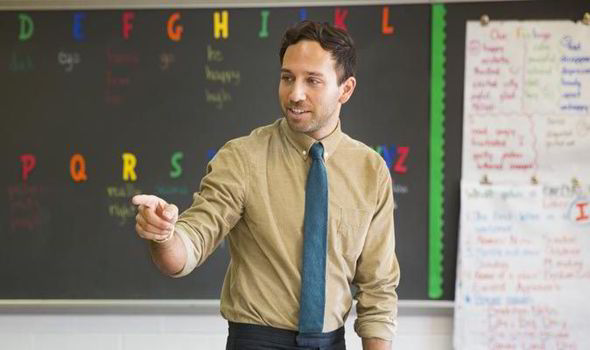 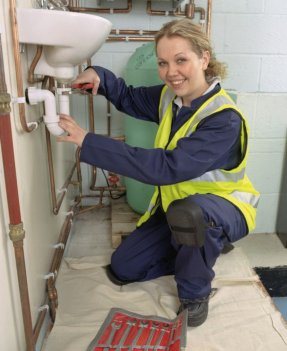 Roll the die to secure a job!
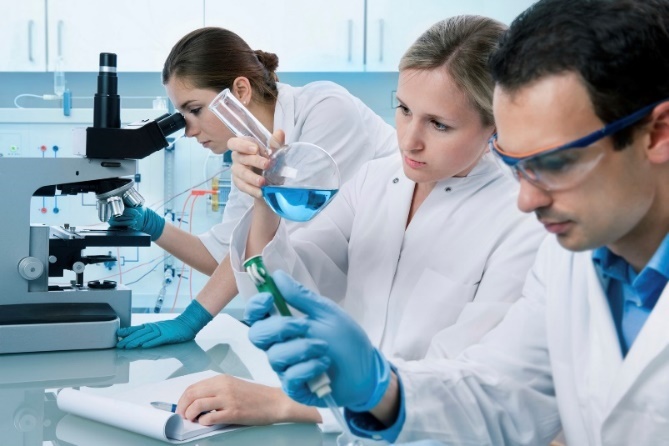 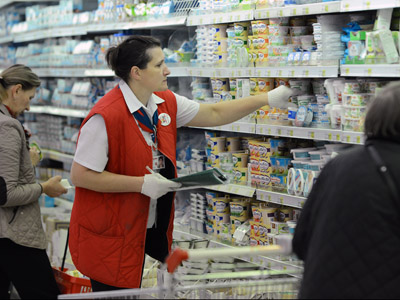 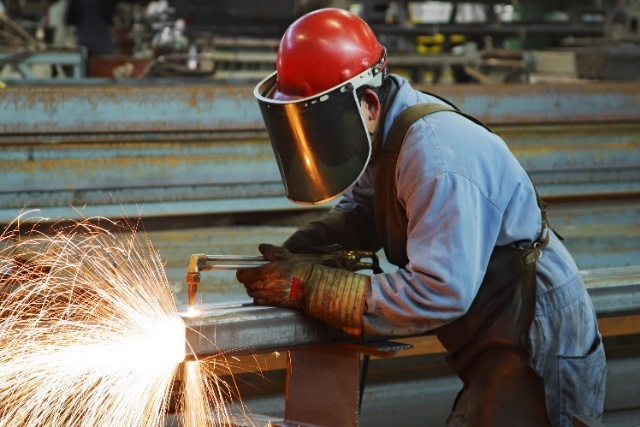 Salary  Annual earnings. Paid monthly, the same amount each month. Doesn’t usually change depending on the hours you work.

Wage  Earnings per hour. The more hours you work, the more money you will make.
Task

How much money would you earn per month?
Use the information sheet to calculate how much you would receive each month
Unfortunately we don’t get all of this money. We have to pay tax and national insurance (and possibly a pension too) 
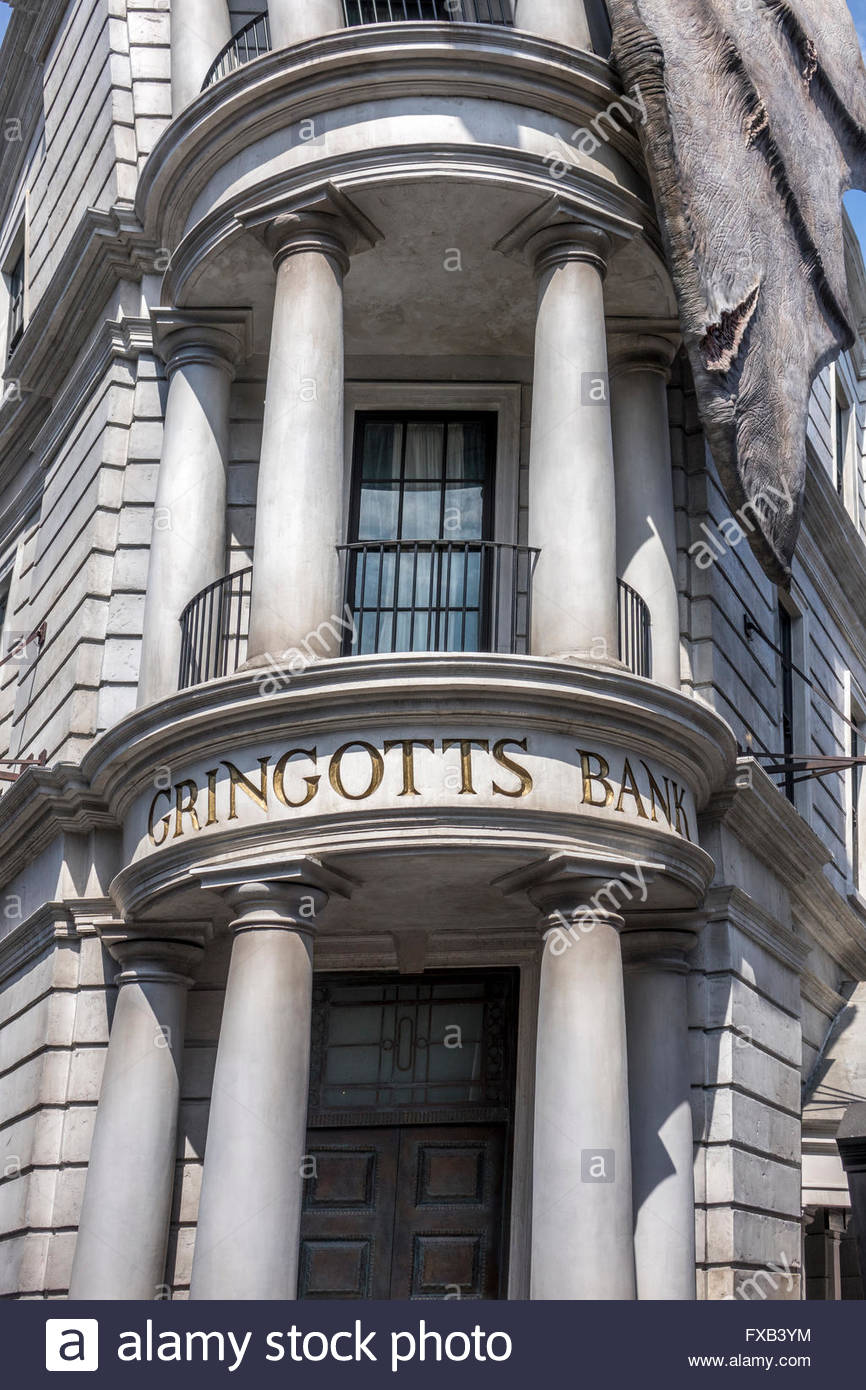 Remember that money your grandparents put aside for you?

They’ve decided now you have a job you’re mature enough to receive it!

Task

Have a look at the interest rates you received on your money. 

How much would it be worth now?
You are going to use this money along with your earnings for your first month of working to buy a house.

This money will form a 10% house deposit (the bank will lend you the other 90%).
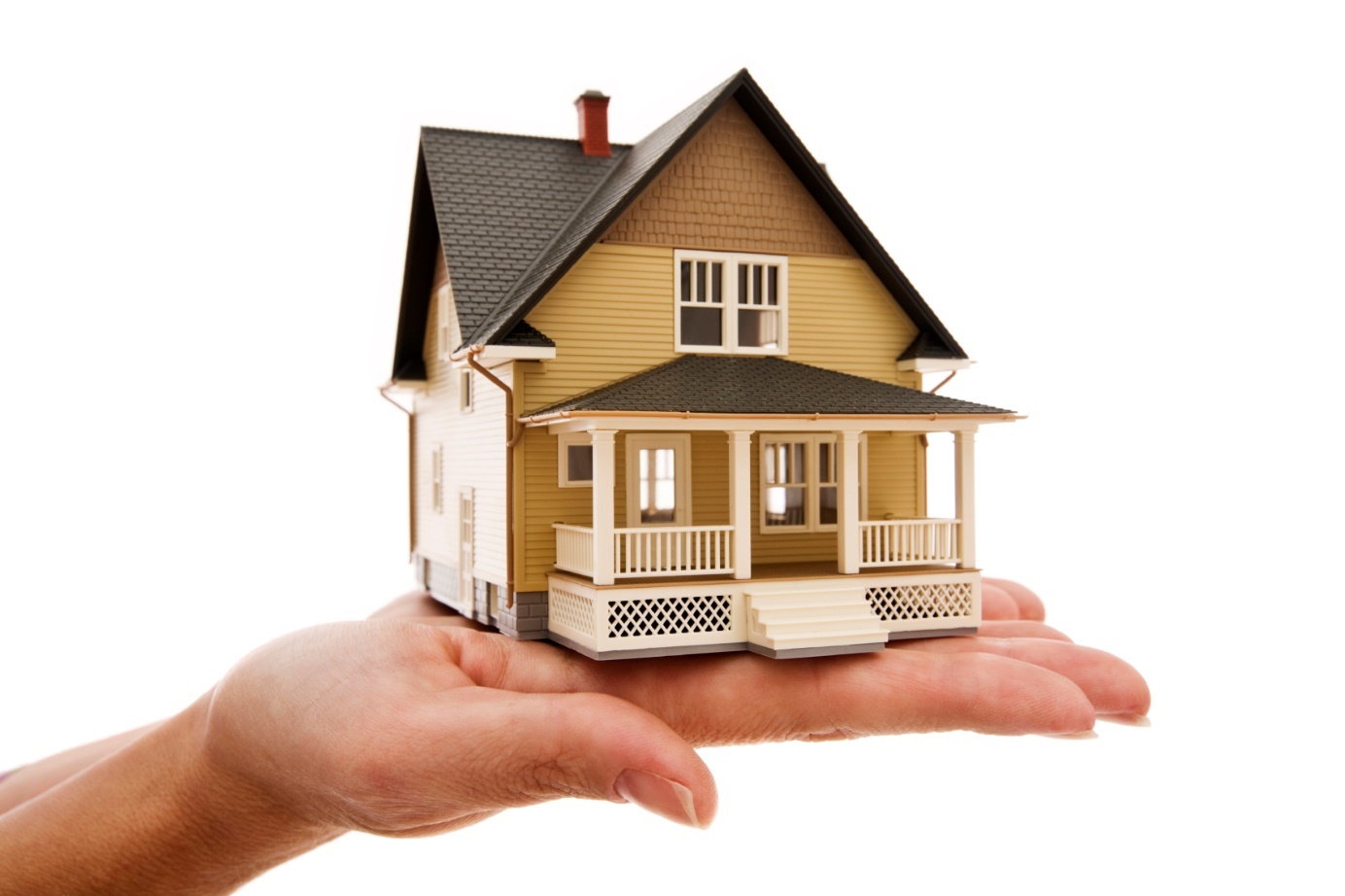 Task

What’s your budget for your new house?
No rolling of the die this time – you get to CHOOSE!

Bear in mind other monthly costs that might come up though…
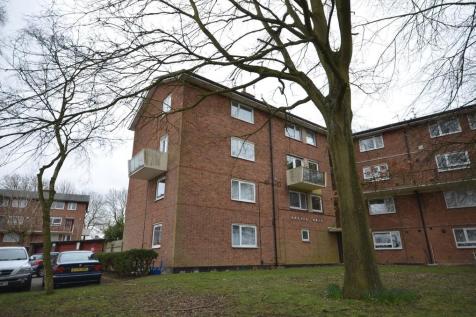 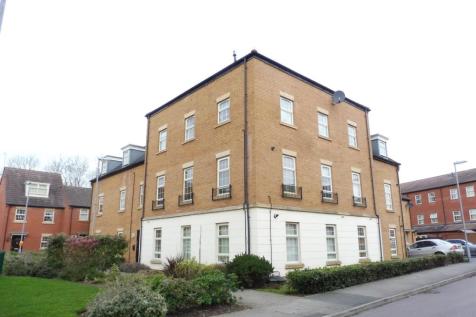 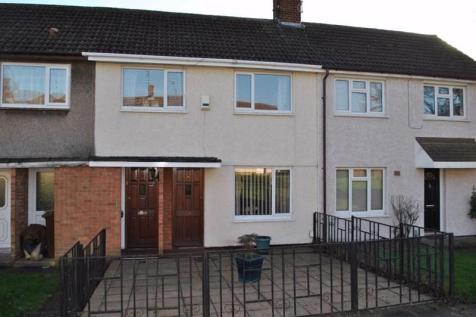 How much money does that leave you with in savings?
Roll the die to determine which type of mortgage you will be offered.
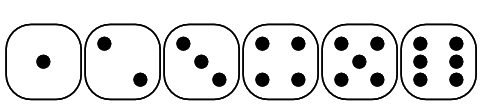 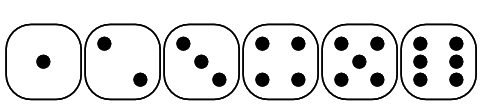 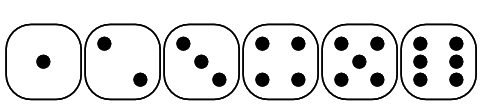 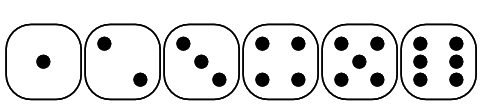 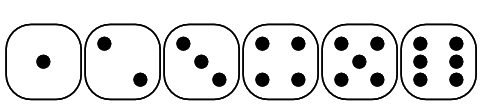 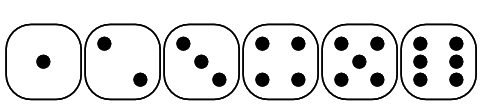 Even number

McKinley Savings

4% compound interest per annum over 25 years
Odd number

The People’s Bank

3% compound interest per annum over 20 years
Task

How much will you have to pay per month towards your mortgage?
What is Council Tax?

Council Tax funds local services including:
Education
Fire and Police Services
Roads
Libraries
Rubbish collection
Planning

Most domestic properties are subject to Council Tax. Each property is placed in one of eight bands (A to H) based on the property's estimated value.

Task

Calculate how much extra you need to pay in terms of bills and council tax per month.
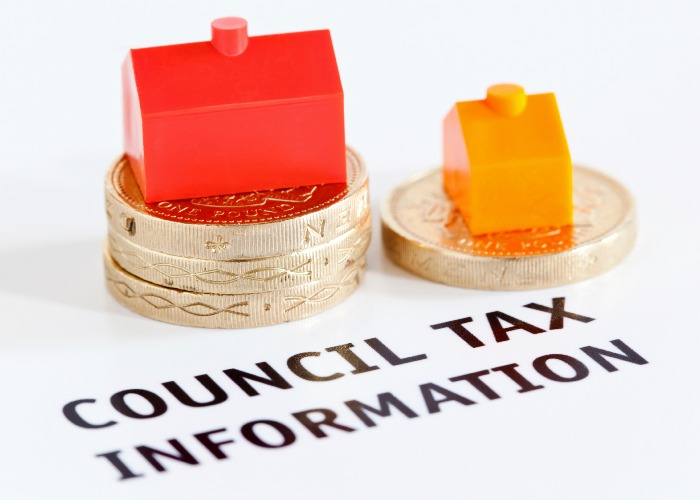 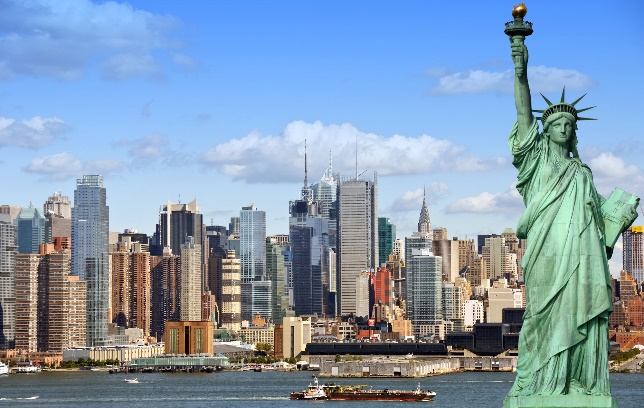 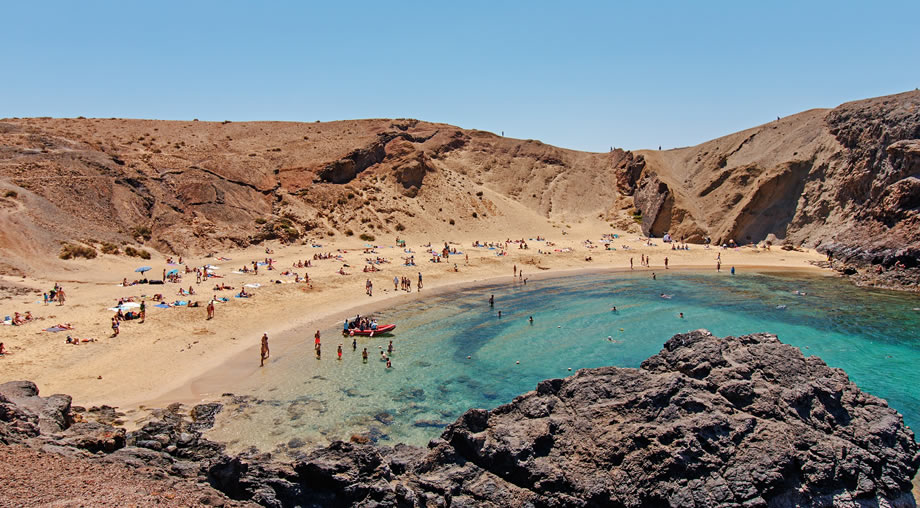 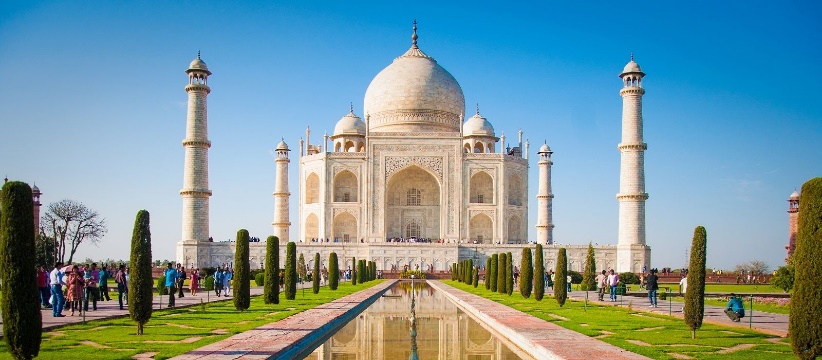 Roll the die to book a holiday!
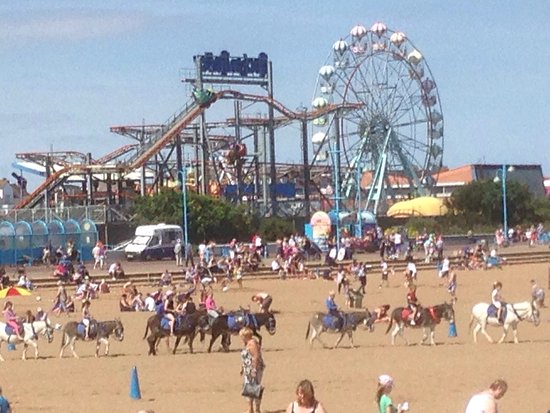 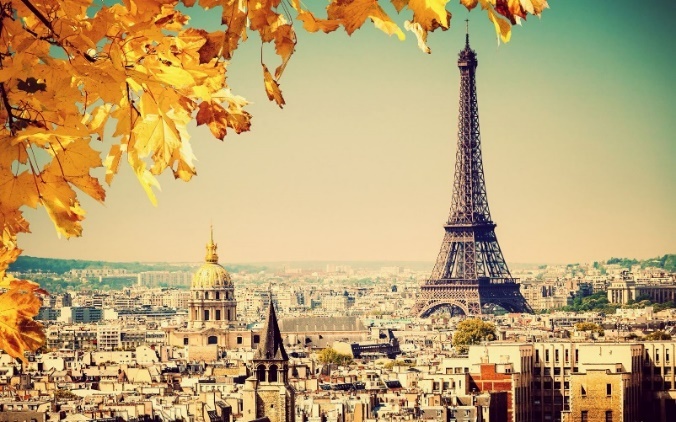 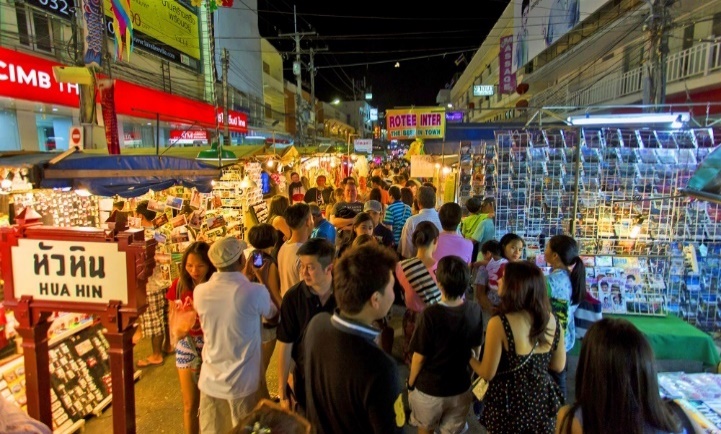 You are going to use what’s left of your savings, as well as 10% of your monthly earnings.

Task

How much money are you going to have to borrow from the bank?
Interest rate of 10%, paid back over 6 months
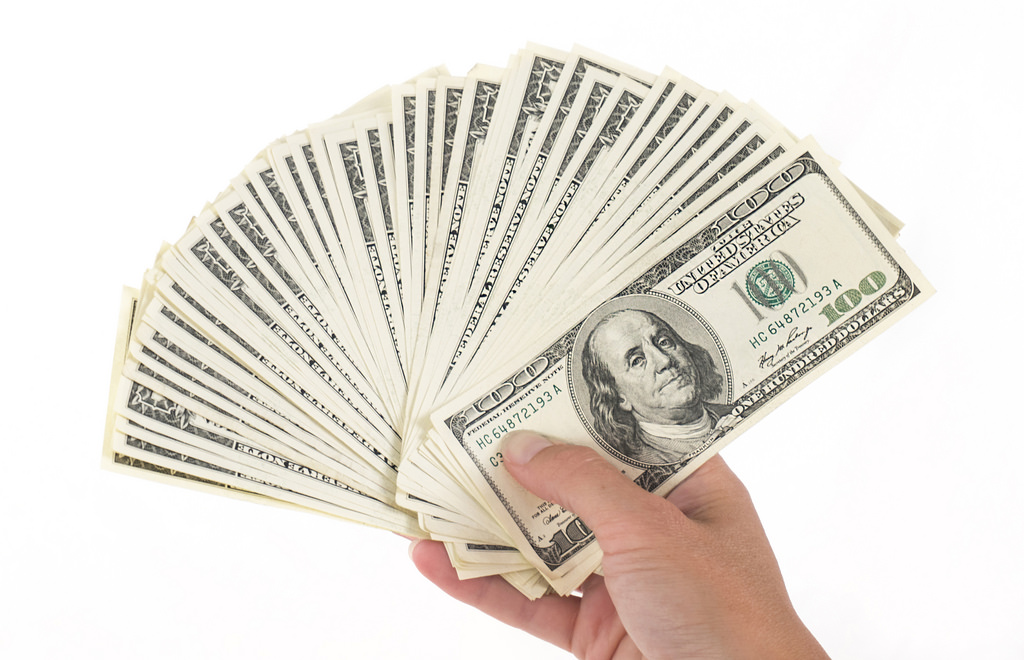 How much will this loan cost you per month?
Are you keeping track of your monthly outgoings?
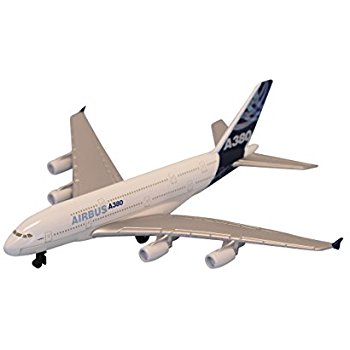 You are going to use 15% monthly earnings as your holiday spending money.

Unfortunately, not every country uses the Great British Pound, so you are going to have to convert this amount into whichever currency you will need for your holiday.
Task

Calculate how much spending money you have in pounds and pence, then use the current exchange rates to find out how much you have in the required currency.

(Note to teacher: Google these!)
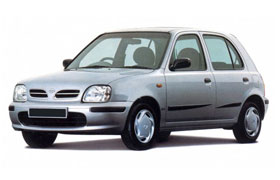 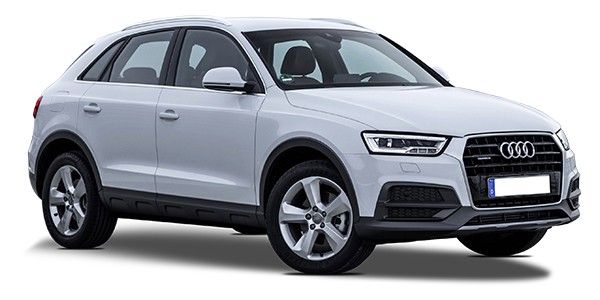 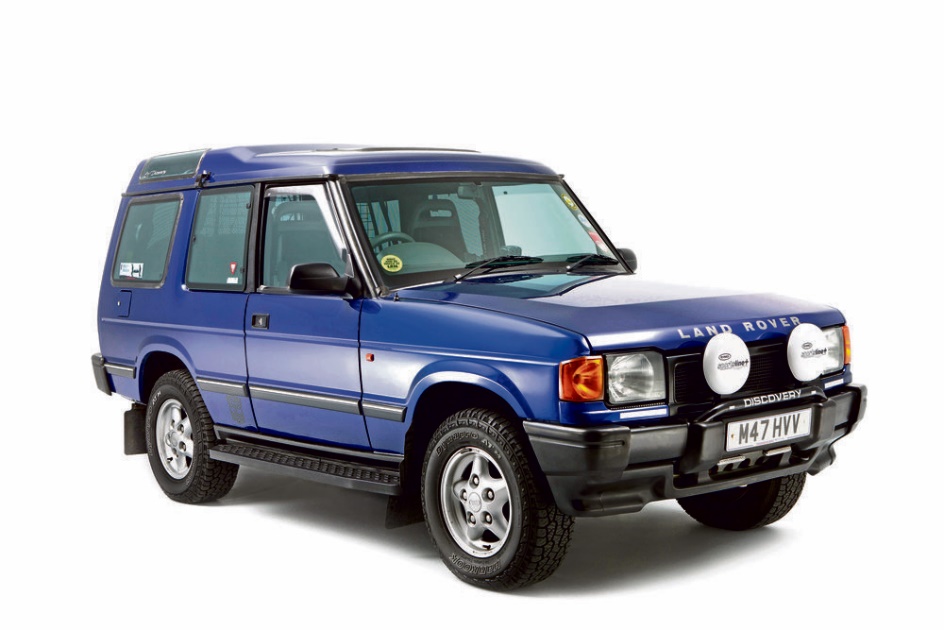 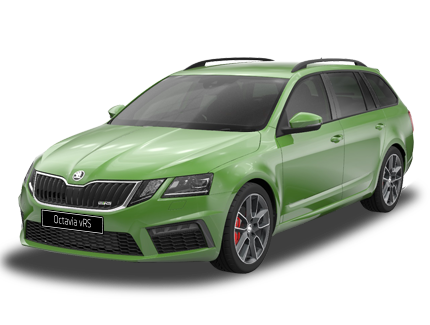 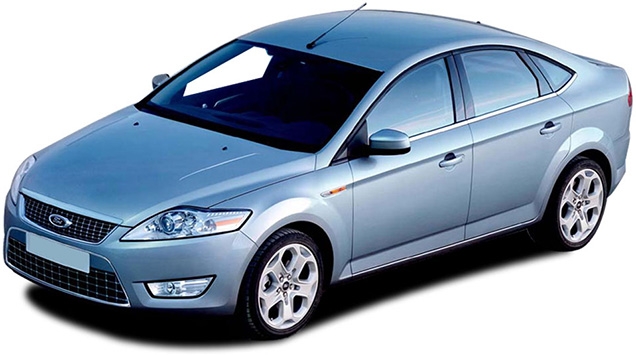 Roll the die to buy a car!
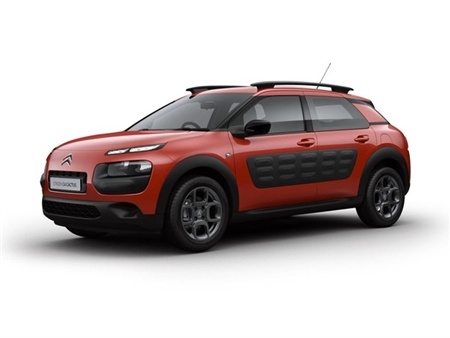 You are going to use save 10% of you monthly earnings for 6 months to either pay for the car, or put that money down as a deposit.

Task

How much money are you going to have to borrow from the bank?
Interest rate of 12%, paid back over 36 months
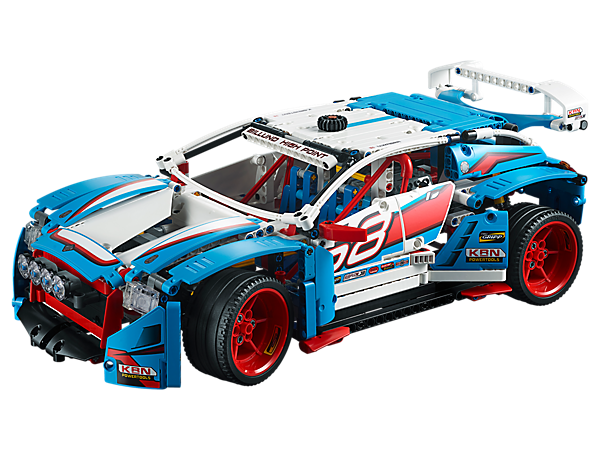 How much will this loan cost you per month?
Are you keeping track of your monthly outgoings?
How much money have you got left after your monthly outgoings?

Task

What else will you need to buy/spend money on each month? Make a list with your partner.

How much do you think these things cost?

Discuss.
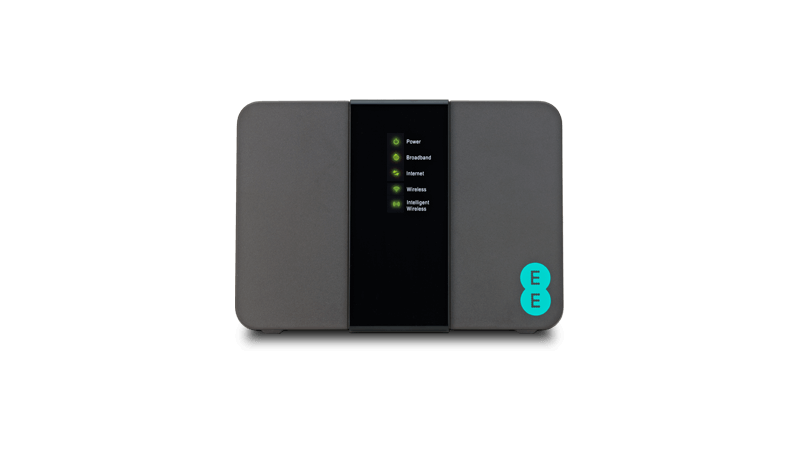 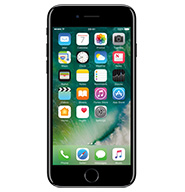 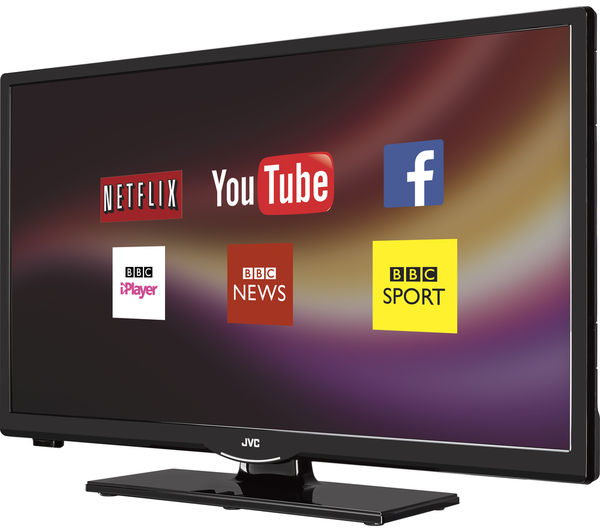 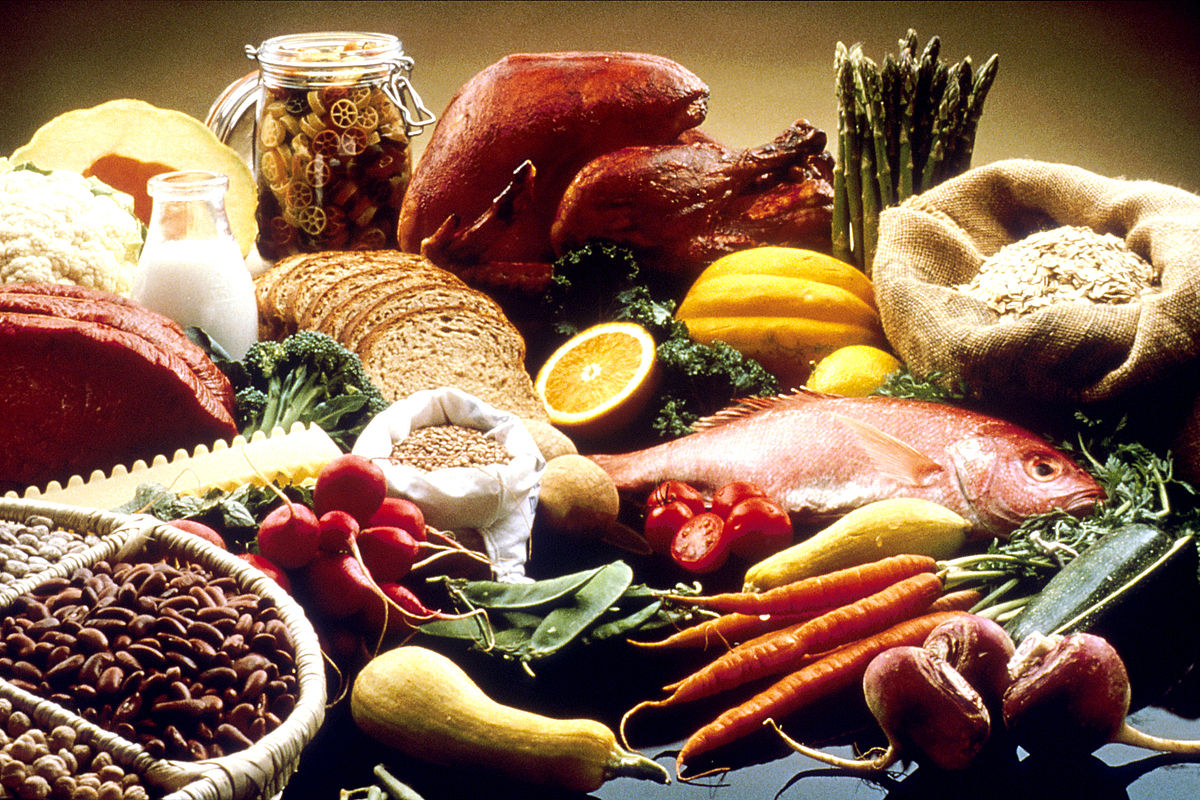 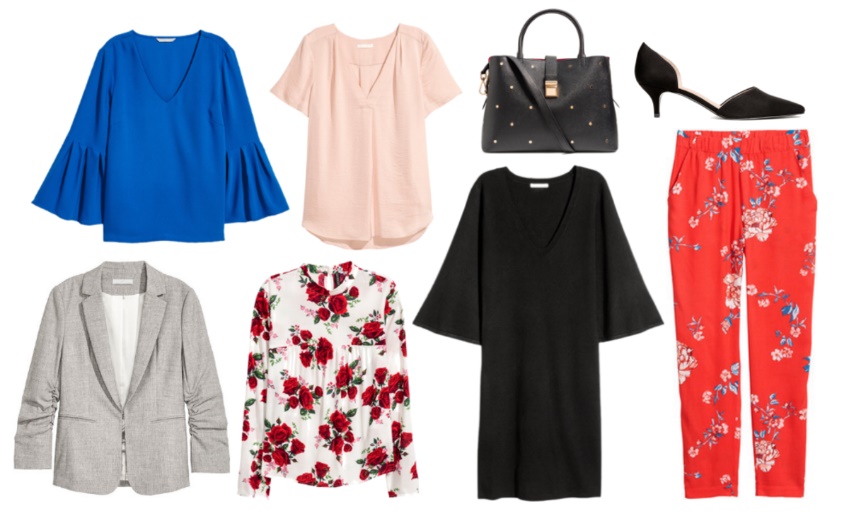 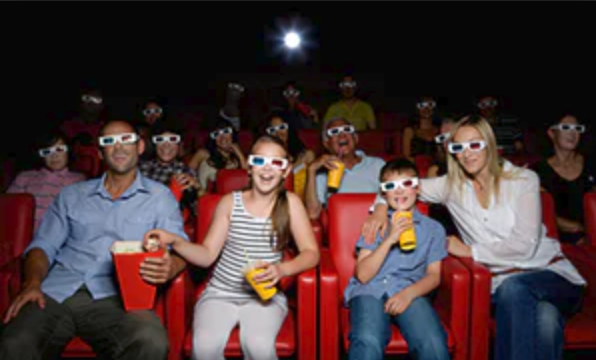 Plenary

Complete the triangle with what you’ve learned and still have questions about. I’ll answer the questions at the start of next lesson 
1 question about today’s topic
2 things you learnt today
3 things you knew already